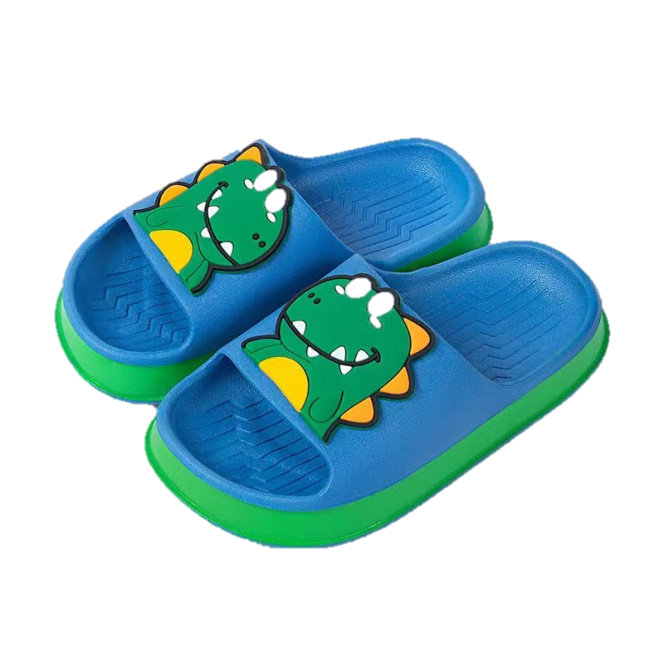 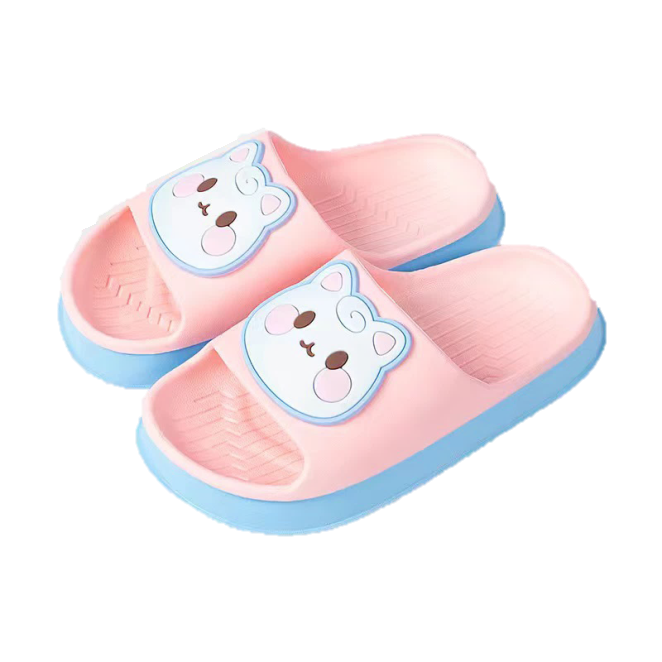 Nhận biết tập nói
Cái mũ, đôi dép
Giáo viên: Trần Thị Thùy
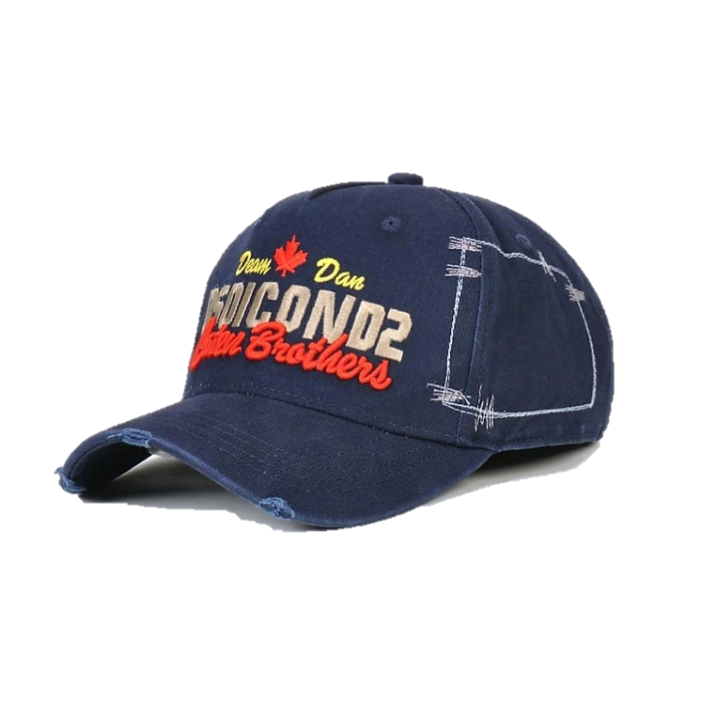 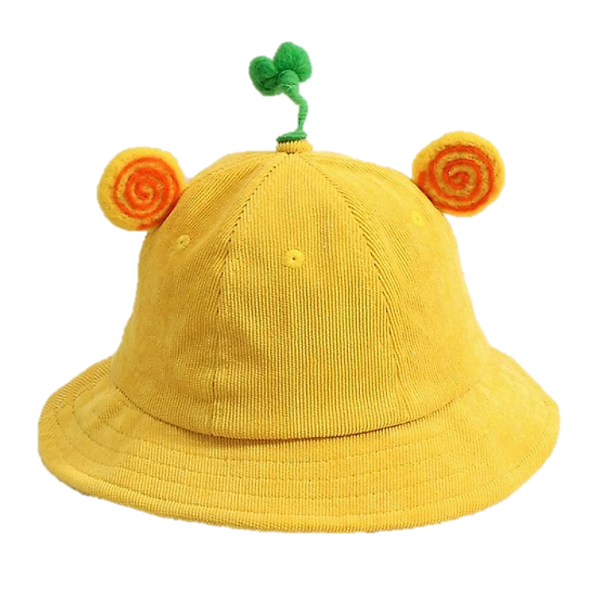 Cô và trẻ hát bài hát: “ Đôi dép”
*NBTN: Đôi dép.
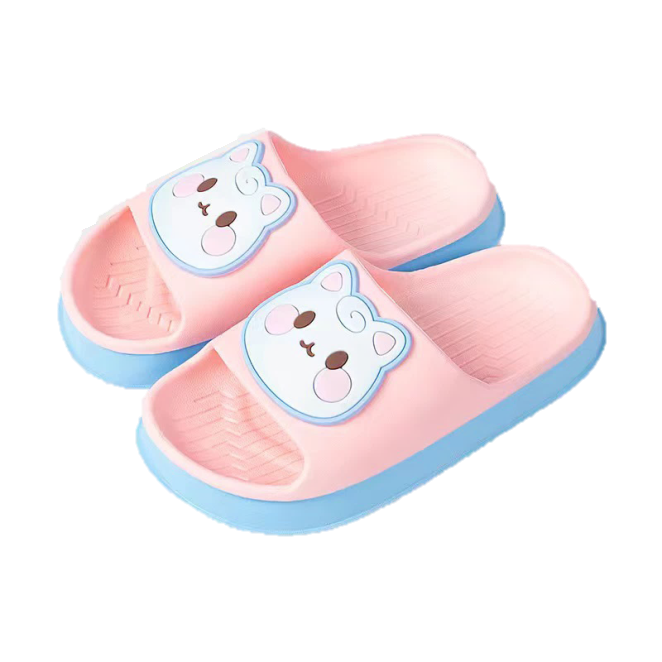 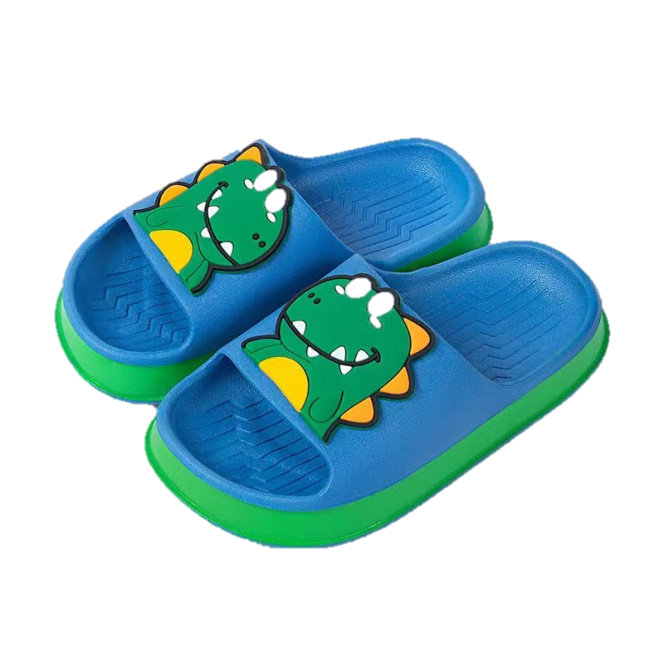 *NBTN: Cái mũ.
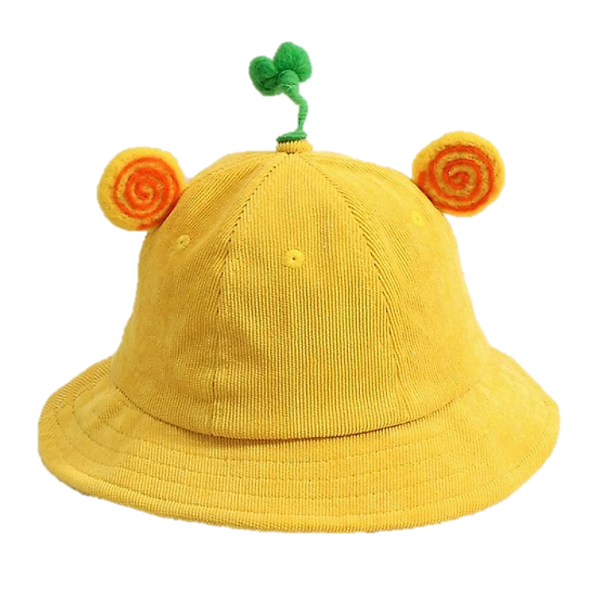 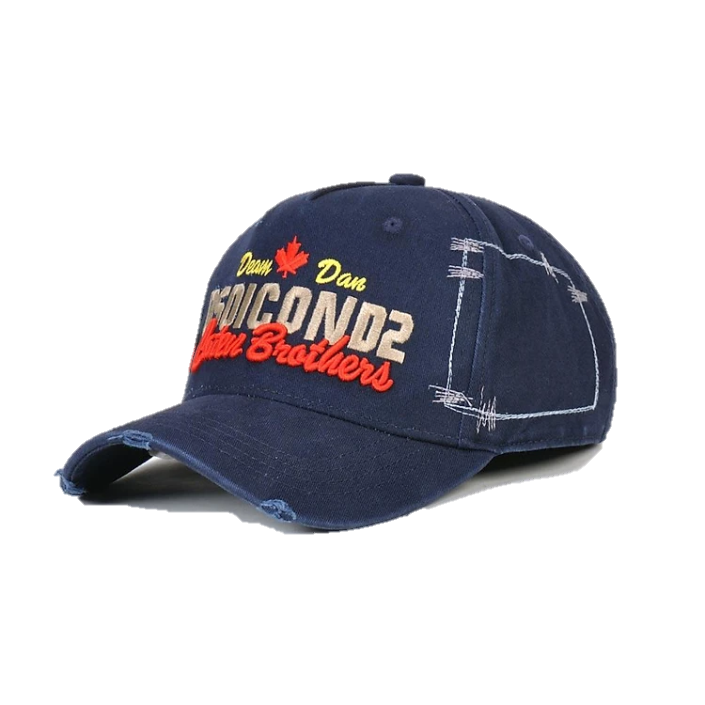 *Luyện tập.
-Trò chơi 1: Ai giỏi nhất.

- Trong rổ của chúng mình có lô tô cái mũ và đôi dép đấy, chúng mình sẽ cùng cô chơi với lô tô này nhé.
- Cách chơi như sau: Khi cô nói đến cái gì thì chúng mình giơ cái đó lên nhé.
- Tìm cho cô đôi dép- Trẻ lấy lô tô đôi dép và giơ lên, nói to đôi dép.
- Tìm cho cô cái mũ- Trẻ tìm lô tô cái mũ và giơ lên, nói to cái mũ.
* Trò chơi 2: Bé tập đi dép.
Kết thúc